Nose
Sinuses
Nose
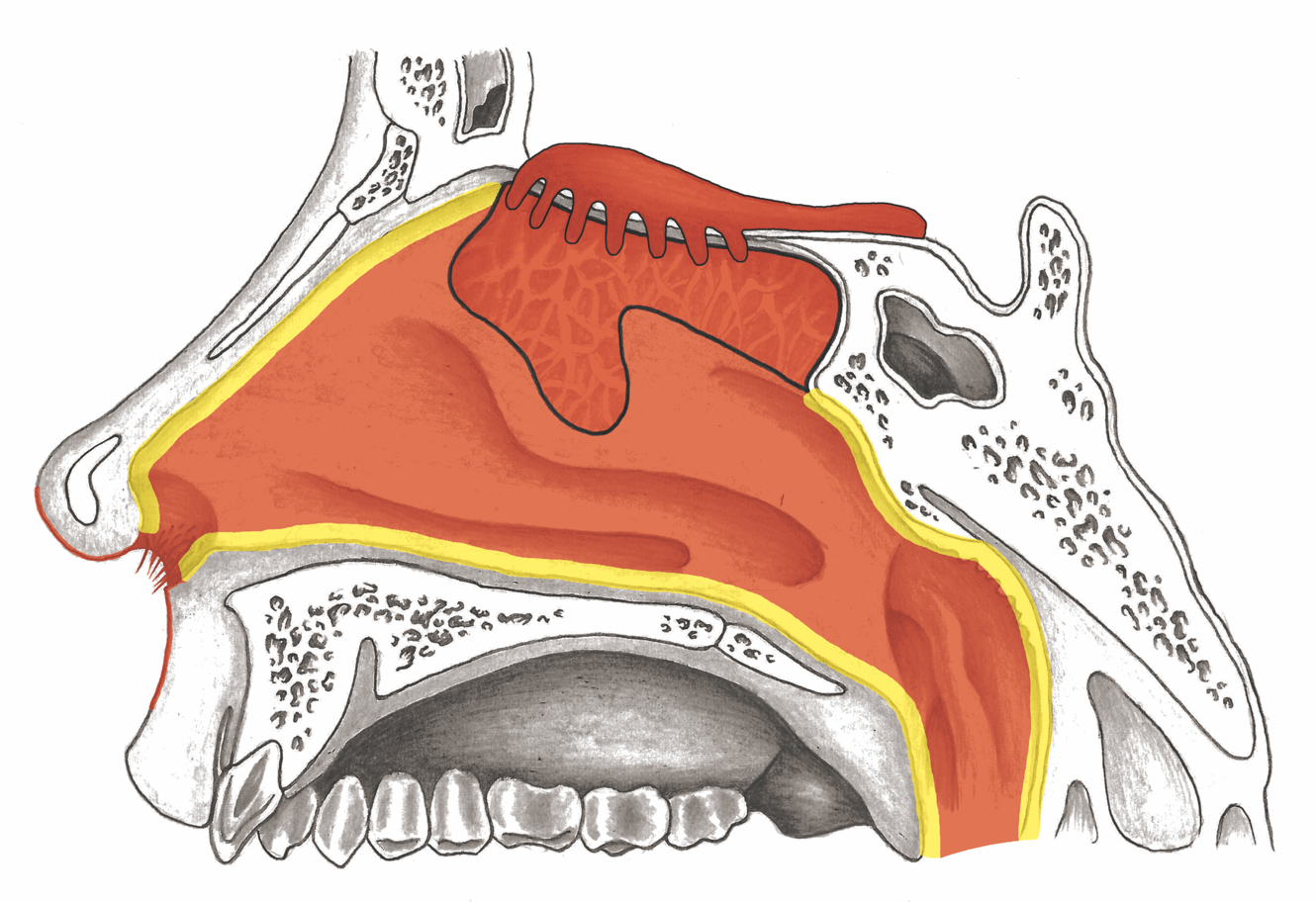 Paranasal Sinuses
CT: Nasal Mucosa, Ectodermal, Partially Active
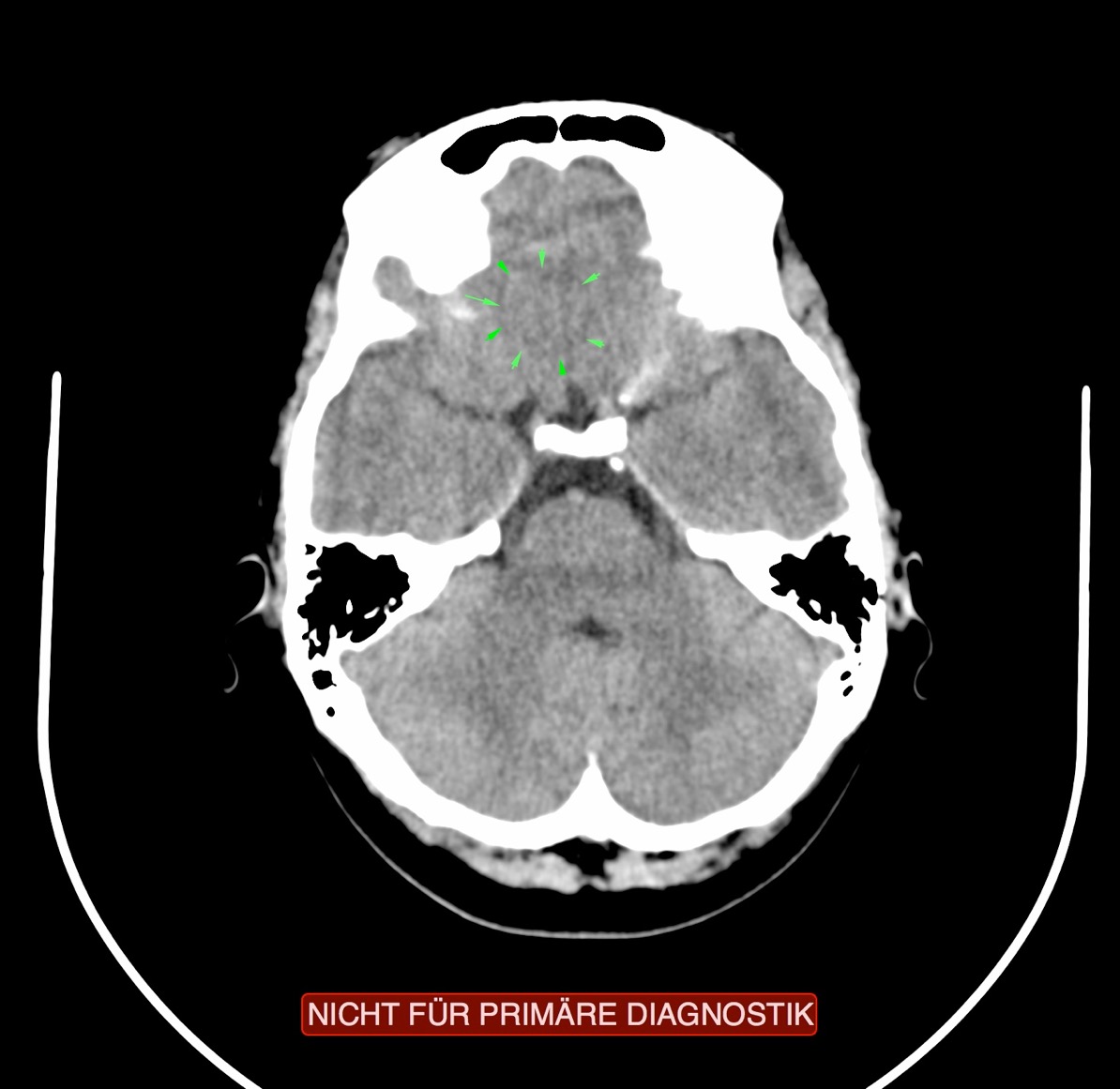 CT: Nasal Mucosa Active, Pericardium
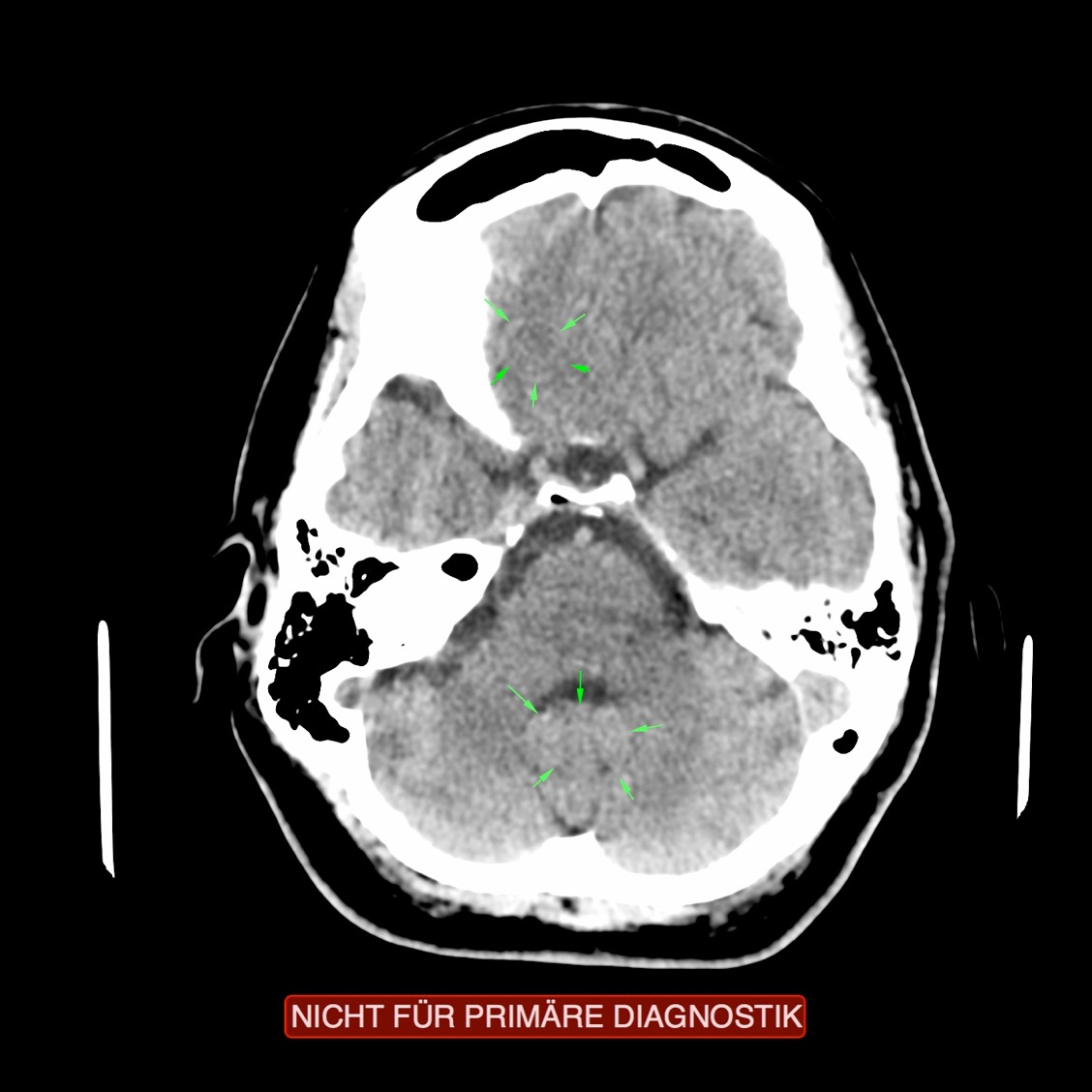 CT: Nasal Mucosa Recurring Conflict
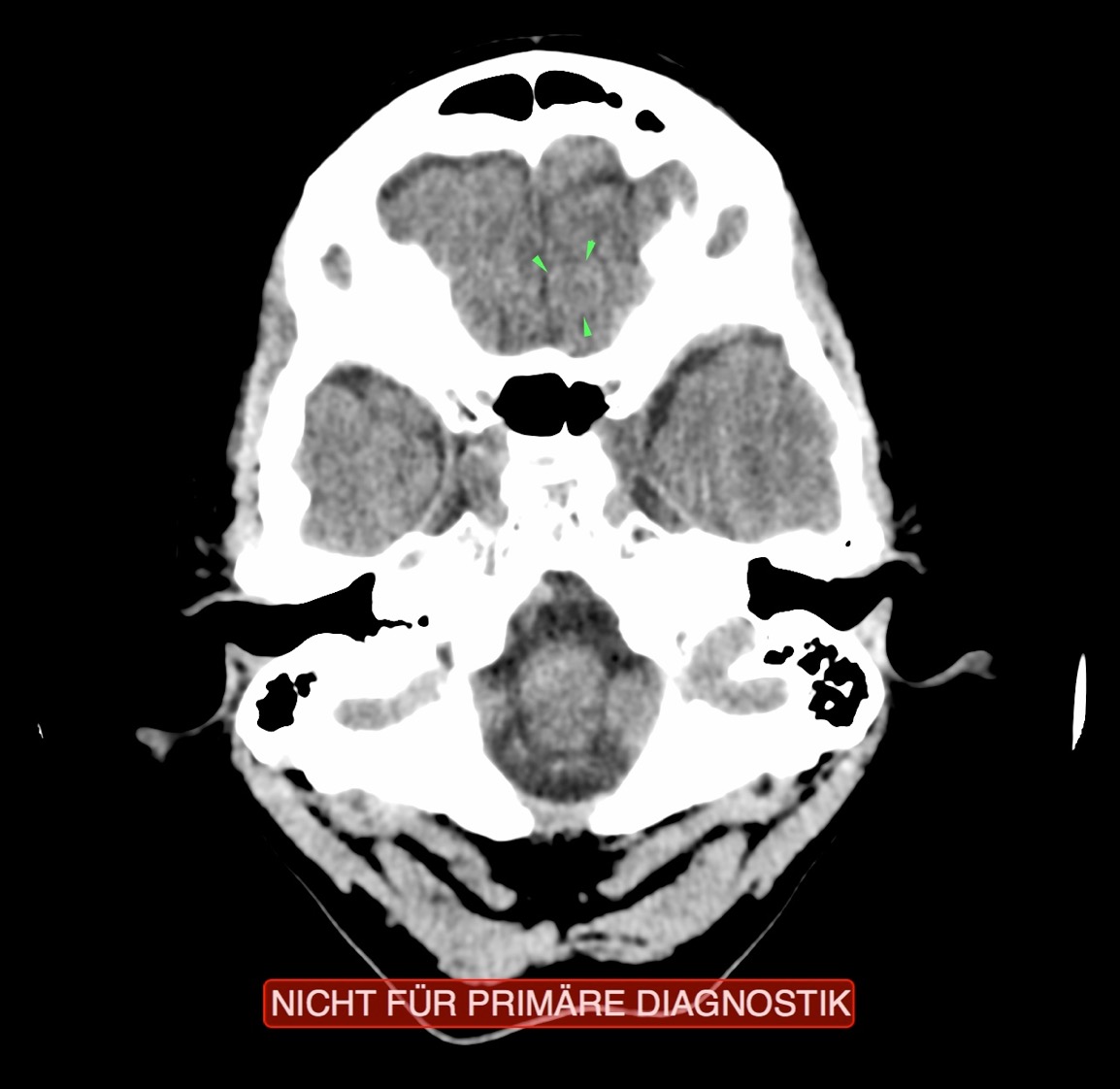 CT: Nasal Mucosa Recurring Conflict
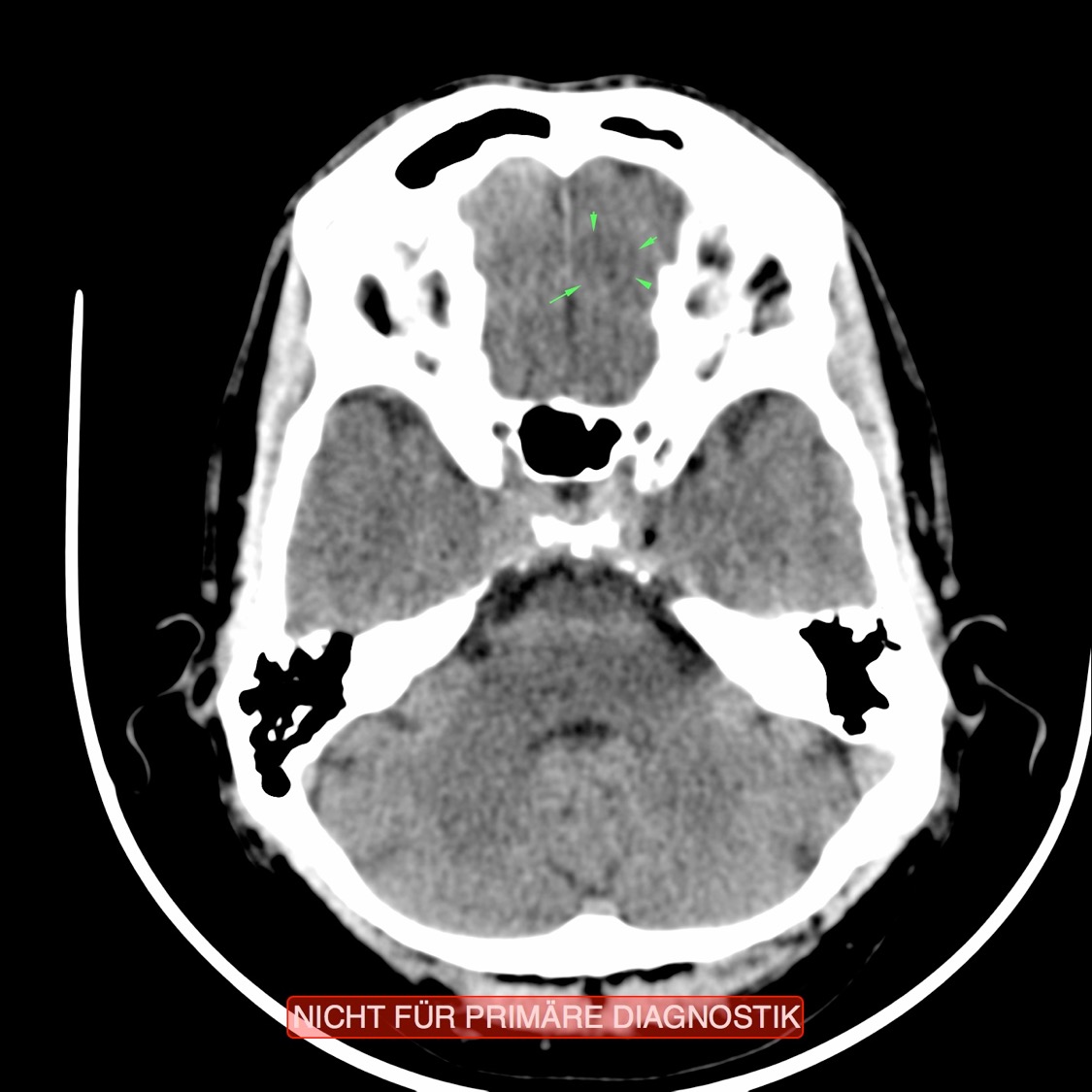 Nasal Polyp – Specimen
Pollen (Animation) –  “Hay Fever”